ПОРТФОЛИО                   Бусс Ольги Васильевнывоспитателяказенного образовательного учреждения Омской области «Адаптивная школа - детский сад 76»
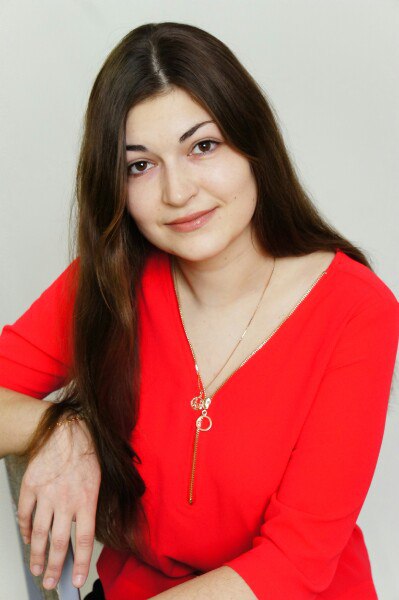 Образование
ГОУ ВПО «Омский государственный педагогический университет»
Факультет: начального, дошкольного и специального образования.
Программа бакалавриата по направлению подготовки «Педагогика». Направленность (профиль)образовательной программы: «Технологии подготовки специалиста дошкольного образования». 
Год окончания: 2014
Повышения квалификации
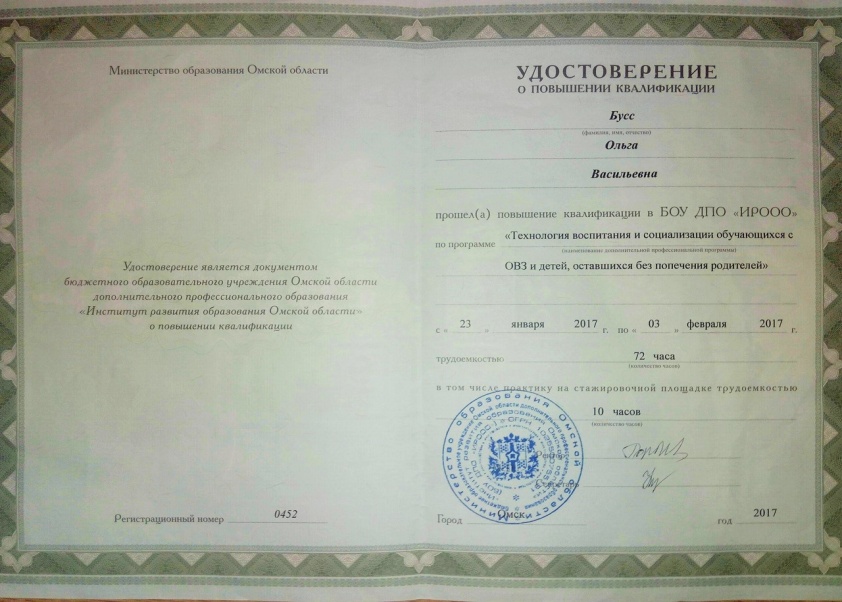 тема: «Технологии воспитания и социализации обучающихся с ОВЗ и детей, оставшихся без попечения родителей». С 23 января 2017 по 03 февраля 2017, 72 часа. Министерство образования Омской области;

тема: «Деятельность педагога в условиях реализации ФГОС дошкольного образования». С 25 ноября 2017 г. по 16 декабря 2017 г., 72 часа. ФГБОУ ВО «ОмГПУ».
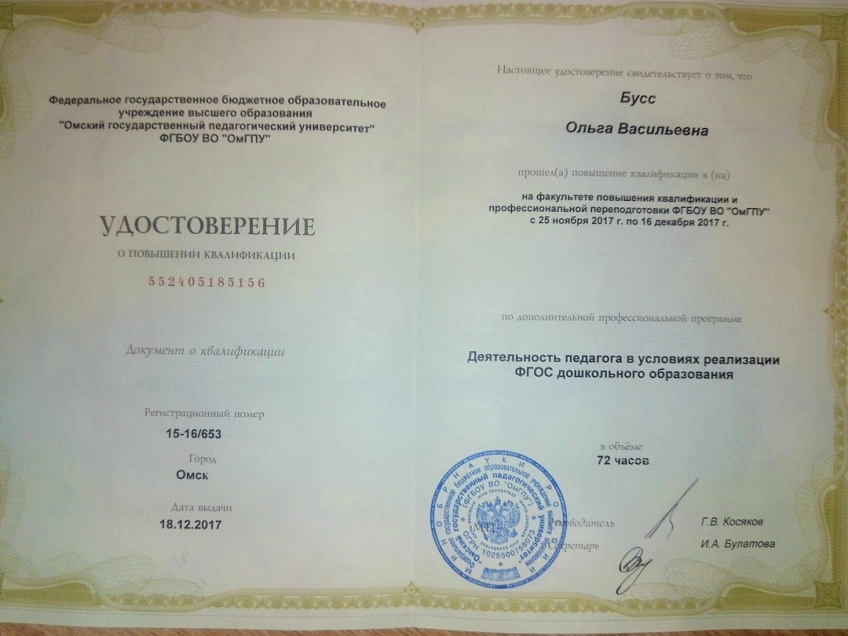 Грамоты
Омский государственный педагогический университет.
Проект «Мир малышей» -победитель «Моя инициатива в образовании»
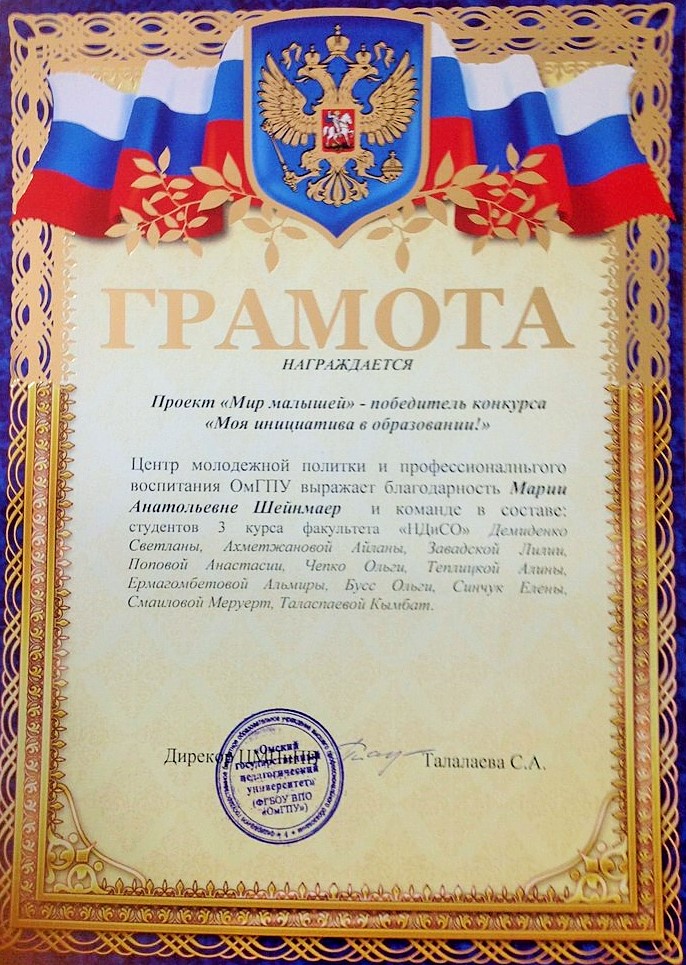 Сертификаты
1.Бюджетное образовательное учреждение Омской областидополнительного профессионального образования"ИНСТИТУТ РАЗВИТИЯ ОБРАЗОВАНИЯ ОМСКОЙ ОБЛАСТИ"СЕРТИФИКАТучастника регионального заочного конкурса методических разработок и программ попроблемам образования детей особой заботы
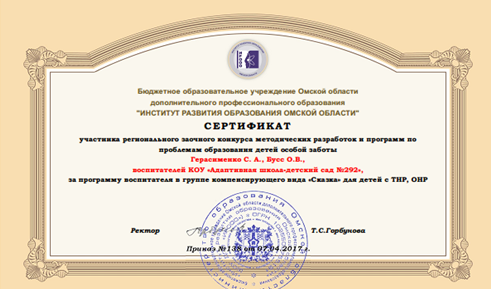 Сертификаты
1. Сертификат участника вебинара. Работаем по ФГОС дошкольного образования

 2. Сертификат участника вебинара.
Проблема преемственности дошкольного и начального уровней образования. Пути решения.

3. Сертификат участника вебинара. Здоровьеформирующие и здоровьесберегающие технлогии в работе с дошкольниками.

4. Сертификат участника вебинара.	
Психологическая готовность ребёнка к школе.
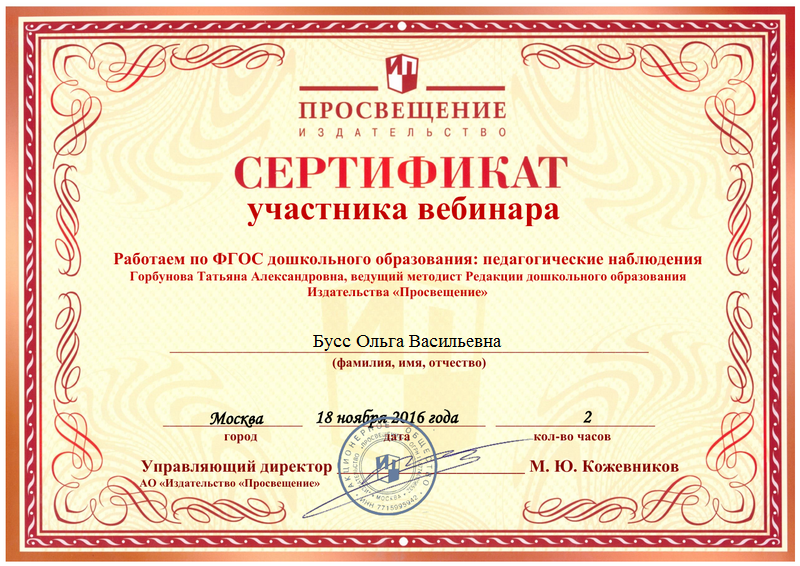 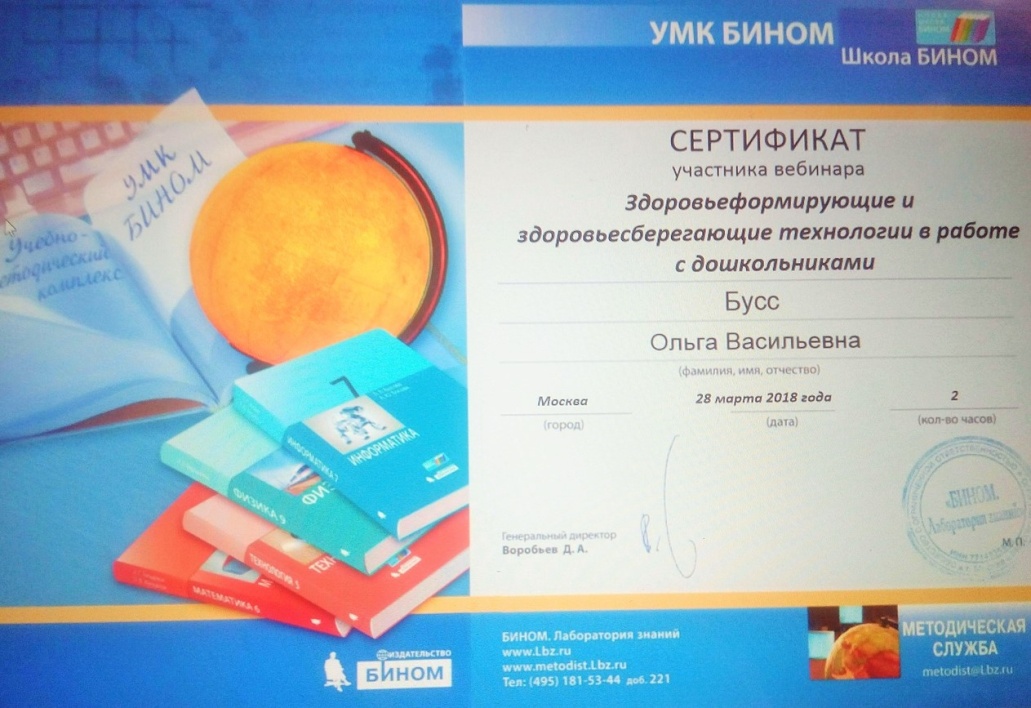 Благодарственные письма
Благодарственно письмо за участие в детском конкурсе рисунков «Детская мечта» в рамках Российского социального проекта «КРЕПКАЯ СЕМЬЯ-ДОРОГОЙ ИЗ ДЕТСТВА»
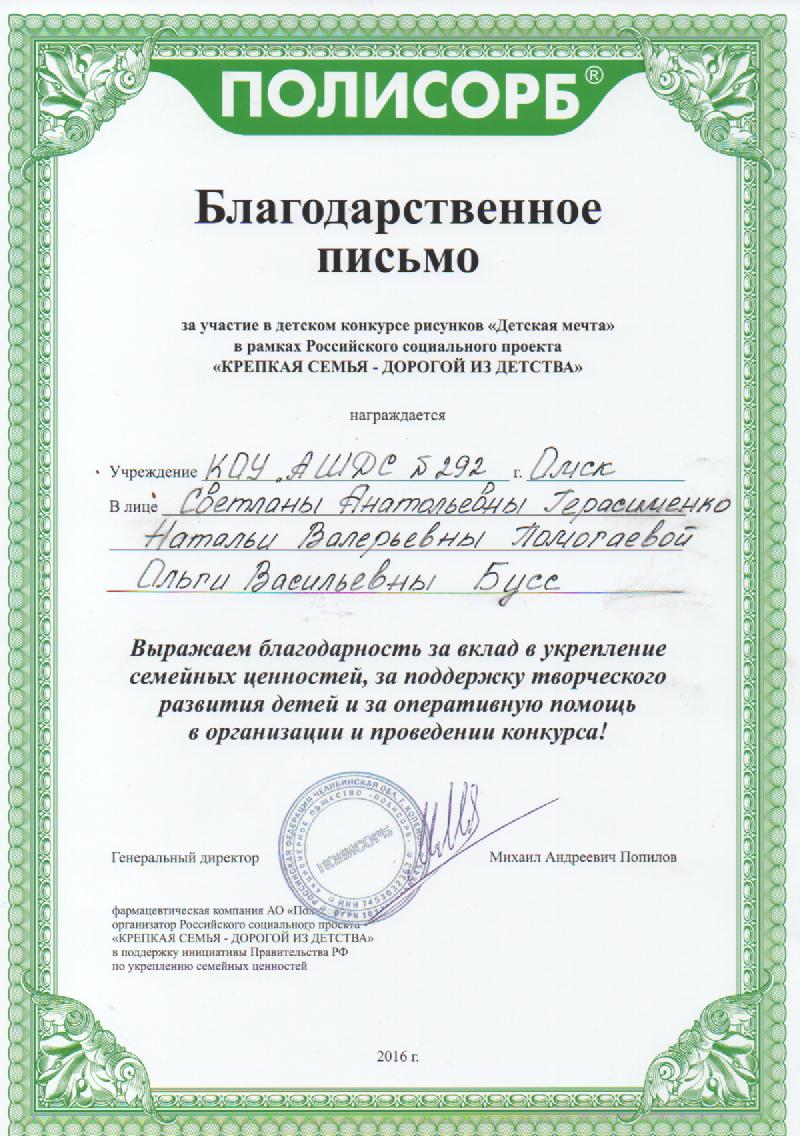